Homework Gap
Session Overview
Welcome & Introductions
Background
Equity of Access Activity
Exemplar Rapid Fire Presentations
Brainstorming Strategies & Solutions
Reflection & Wrap-Up
[Speaker Notes: Introduce yourself, review the key sections and any logistics for the session.]
Purpose of the Workshop
Learn more about the homework gap and strategize potential solutions.
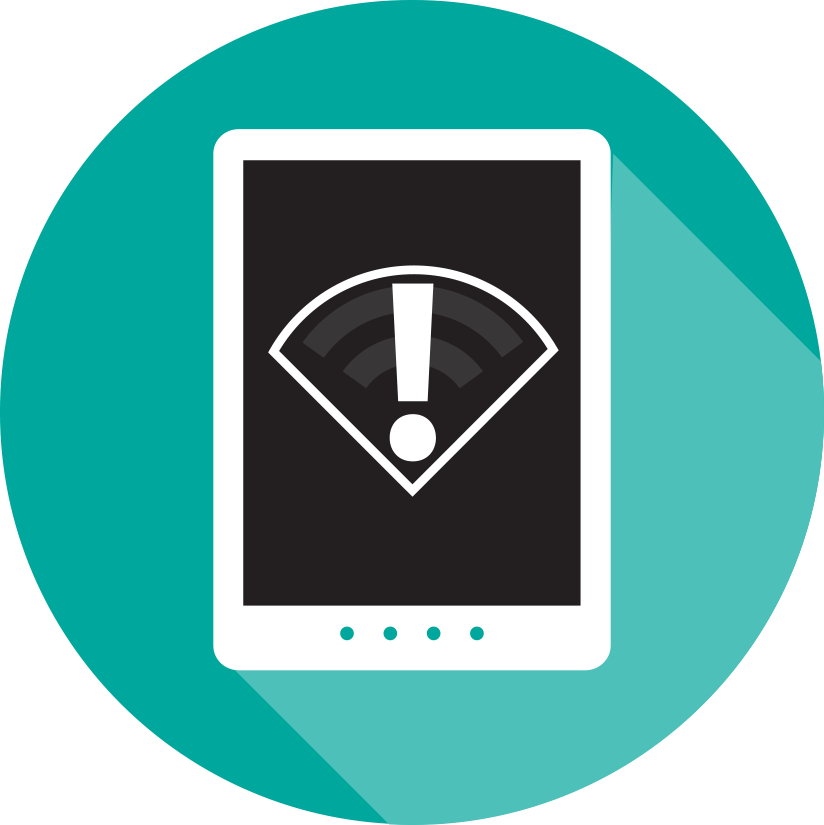 [Speaker Notes: Refer to FG, Page 1-2.]
Objectives
Learn more about the homework gap and its impact on digital equity
Strategize solutions with peers
Collaborate with colleagues on best practices 
Develop and maintain relationships with other district and state leaders
[Speaker Notes: Refer to FG, Page 1-2.]
Ice-Breaker
Share your name, role and school/district. 
How many devices do you have?
Do you have high-speed internet access at home?
Can you do your job without internet access?
How many web-based applications do you access on a regular basis?
[Speaker Notes: Introduce the welcome activity to help you better understand who is in the audience and to get participants engaged. 
Refer to FG, Welcome Activity, page 2 for activity instructions]
Overview
“Homework gap,” the gap between students whose internet connections at home are slow or non-existent—and those who have home connections with adequate speed. 
Disproportionately common in rural and underserved communities
Connectivity at home is an essential component of a 21st century education—not something merely nice to have
[Speaker Notes: Provide background information 
Refer to FG, Background, page 2-3.]
Overview
Access to technology tools and resources offers:
New learning opportunities to support deeper learning
Best prepare students for college and careers

Access to high-speed reliable internet both in and out of school allows students to:
Take online courses
Complete online homework assignments
participate in virtual activities and 
collaborate with peers
Quick Facts
Pew Research Center reports that 5 million households with school-age children do not have internet access at home
Pew Research Center reports that in 2016, one-fifth of adults living in households earning less than $30,000 a year were “smartphone-only” internet users – meaning they owned a smartphone but did not have broadband internet at home
10% of Americans nationwide lack access to speeds of at least 25 Mbps for downloads/3 Mbps for uploads (2016 Broadband Progress Report)
Nearly 40% of citizens living on Tribal Lands and in rural areas lack access to speeds of at least 25 Mbps for downloads/3 Mbps for uploads (2016 Broadband Progress Report)
[Speaker Notes: Provide background information 
Refer to FG, Background, page 2-3.]
Quick Facts
Although, the Federal Communications Commission recently voted to increase E-rate funding by 60% annually to improve broadband connectivity in schools and libraries, these E-rate funds cannot be used for home access
According to 2015 data from Project Tomorrow, two-thirds of students say that it is important for them to have safe and consistent access to the internet when they are outside of school for them to be successful in school
According to a recent study from the Hispanic Heritage Foundation, Family Online Safety Institute, and My College Options, nearly 50% of students say they have been unable to complete a homework assignment because they didn’t have access to the internet or a computer
[Speaker Notes: Provide background information 
Refer to FG, Background, page 2-3.]
Quick Facts
Furthermore, 42% of students say they received a lower grade on an assignment due to lack of access. 
Without home internet access, 35% of students go to school early or stay late; 24% of students use the public library; and 19% of students go to fast food restaurants or cafes to use the internet.
CoSN’s 2016 Annual Infrastructure Survey reports that nearly two-thirds of school district technology leaders report they have no strategies to address off-campus internet access—an issue that prevents “anytime, anywhere” learning.
[Speaker Notes: Provide background information 
Refer to FG, Background, page 2-3.]
Workforce Impact
Students who lack home access are at a disadvantage as they look for part-time jobs and prepare for college and career. 

Pew Research Center’s survey; Lack of broadband can be a key obstacle, especially for job seekers
52% of Americans believe that those without access at home are at a “major disadvantage” when pursuing job opportunities or gaining new career skills. 
37% of respondents indicate that it would not be easy to create a professional resume
30% would find it difficult to contact an employer via email, or fill out an online job application
27% would have a hard time finding online lists of available jobs in their area
Technology in Classrooms
[Speaker Notes: Show the featured video or one of your own. https://www.youtube.com/watch?v=2lSscbqRZVM]
Discussion Questions
Share one thing that is similar about your school/district and the featured video. 
Do your students lack robust broadband access at home?
[Speaker Notes: Refer to FG, Background, page 4]
Equity of Access Activity
What percentage of students in your district lack internet access at home?
What percentage of your students have access to non-shared devices at home?
What percentage of your students have access to the internet through a computer or tablet and not only a smartphone?
If you don’t know the answers to these questions, how can you obtain the answers?
[Speaker Notes: Refer to FG, Brainstorming, page 4 for activity instructions]
Exemplar Rapid Fire Presentations
Add presenter name, district/school
Discussion Questions
How is your school/district similar to the exemplar?
Do you have specific outreach strategies to address out-of-school access?
Are there policies/practices shared that your school/district can implement within the next quarter?
[Speaker Notes: Ask one or two exemplar schools/districts to share their background and experience regarding collaborative leadership for learning. The presentations should be 5-7 minutes and prepared in advance of the workshop. Additional information about presentations can be found in the Logistics resource. 
Refer to FG, Collaborative Leadership for instructions. You can also refer to the Logistics Resource for tips]
Address Homework Gap
What strategies do you employ to address a lack of home access?
How does your district leverage community partnerships to increase internet access outside of school?
How does your district provide families with information on wireless hotspots in the community?
How do you provide outreach to families about discounted internet programs?
How does your district address students who lack a device outside of school?
[Speaker Notes: Refer to FG, page 5 for activity instructions]
Reflection & Wrap-Up
Audience Challenge
What can you do when you return to your position to help move the marker forward?
Create a calendar appointment to remind yourself
Mail a postcard to yourself
Invite your colleagues to discuss the issues
[Speaker Notes: Take a few moments to reflect on the session, share details about additional events related to the remainder of the day and engage the participants to take action when they return to their schools/districts. 
Refer to the FG, Reflection, page 7]
Wrap Up
Think about what tools and resources you can use to:
Maintain relationships 
Encourage collaboration
Identify opportunities for on-going professional learning and workshops.
[Speaker Notes: Refer to FG, Wrap Up, page 7.]
Thank You!
Learn more at: 
Transforming Digital Learning: Toolkit to Support Educators and Stakeholders